Qu’est-ce qui…?Qu’est-ce que… ?
Qui et Quoi
Pour demander “What…?”
Pour demander “what?”, on utilise qu’est-ce qui et qu’est-ce que: 
Qu’est-ce qui = le sujet de la question, suivi par un verbe 
Qu’est-ce que = l’objet direct, suivi par le sujet
Qu’est-ce qui
Qu’est-ce qui + verbe 
Ex: 
Qu’est-ce qui se passe? 
Qu’est-ce qui est sur la photo? 

Donnez-moi un exemple d’une question avec “qu’est-ce qui” !
Qu’est-ce que
Qu’est-ce que + sujet
Ex: 
Qu’est-ce que vous prenez? 
Qu’est-ce que tu as mis dans la sauce? 

Donnez- moi un exemple d’une question avec “qu’est-ce que”!
Qui: Who/ Whom
Quand qui est le sujet  verbe 

Qui prépare le petit-déjeuner? 
Qui n’aime pas le chocolat? 

Écrivez deux questions avec qui
Qui comme l’objet direct
Quand qui est l’objet direct, on met est-ce que avant le sujet 

Qui est-ce que tu aimes? 
Qui est-ce qu’ils invitent?
Qu’est-ce qui est sur la photo?
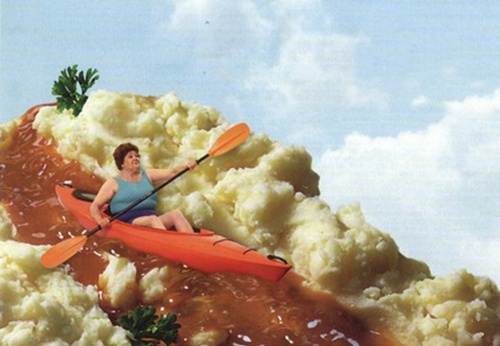 Qu’est-ce que vous mangez pour le repas de Thanksgiving?
Une chose ou une personne?
Qu’est-ce que tu prends? 
Qu’est-ce que tu regardes? 
Qui est-ce que tu attends? 
Qui est-ce que tu invites? 
De quoi est-ce que tu parles? 
Avec qui est-ce que tu vas au restaurant? 
Qu’est-ce que tu vas manger? 
De qui est-ce que tu parles?
Questions pour la discussion
Qui prépare le dîner? 
Qui n’aime pas la dinde? 
Qu’est-ce que vous faites après le dîner? 
Qu’est-ce que vous prenez sur vos assiettes? 
Qu’est-ce qu’on mange comme dessert? 
Qui reste à Nashville pendant les vacances? 
Vous allez manger avec qui?
Qu’est-ce qui est sur la photo?Qui est sur la photo?
Qu’est-ce qu’ils mangent?
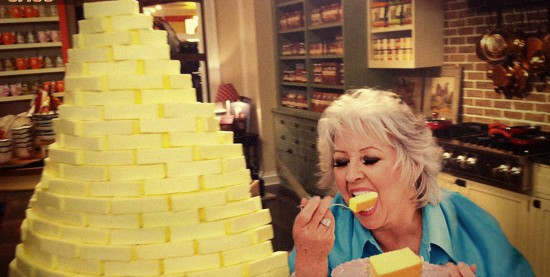 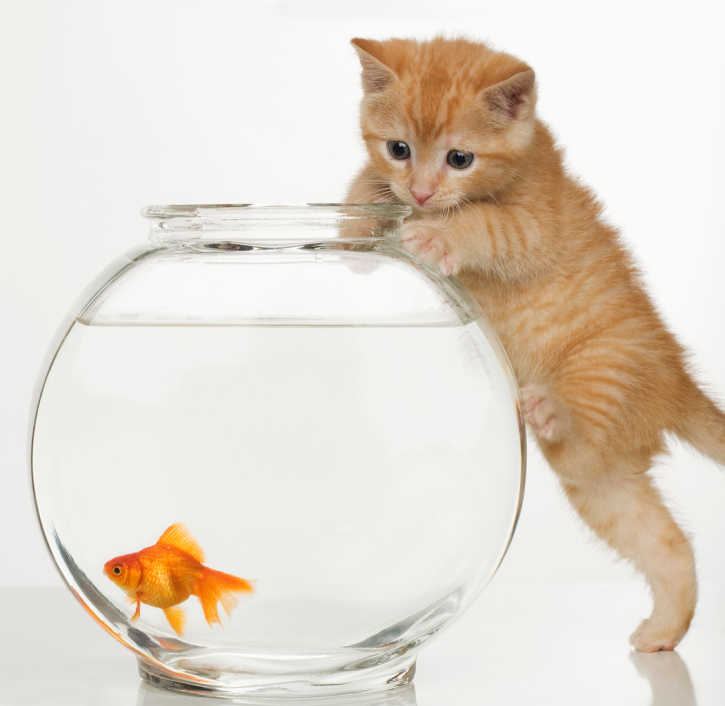 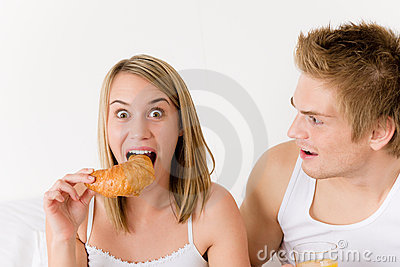 Qu’est-ce qui est sur la photo?Qu’est-ce que vous prenez comme petit-déjeuner?
À vous! Écrivez deux questions.
Écrivez deux questions.